Rekurzija
Primeri i analiza rekurzije
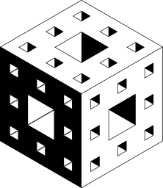 [Speaker Notes: U ovom videu cemo analizirati neke primere rekurzije odnosno problema koji se resavaju metodom rekurzije.

Fibonacijevi brojevi, fail system, ugnjezdene for petlje

Svaki od ovih primera ce uvoditi nove mogucnosti ali i nove probleme vezane za rekurziju]
Fibonačijevi brojevi
[Speaker Notes: Ovi brojevi imaju mnogo lepih osobina ali ovde necemo posveti paznju njima

Fibonacijevi brojevi se ne racunaju preko rekurzivne funckije. Ovde je analiziramo jer demonstrirat problem memorizacije.]
Fibonačijevi brojevi
Preko dodatnog niza:

	f = niz int-ova duzine n;
	f [1] = f [2] = 1;
	for k = 3 to n do
		f [k] = f [k – 1] + f [k – 2];
	return f [n];

Bez dodatne memorije:

	a = b = 1;
	for k = 3 to n do begin
		c = a + b;
		a = b;
		b = c;
	endfor
	return c;
[Speaker Notes: Mozemo lako implementirati preko niza.]
Fibonačijevi brojevi
Rekurzivno rešenje

	int fibonaci (int n)
	{
		if (n == 1) or (n == 2) then
			return 1;
		return fibonaci(n – 1) + fibonaci(n – 2);
	}
Fajl sistem
Pretpostavimo da imamo sledeće funckije

string [] GetFilesInCurrentDir (string dirPath);
string [] GetSubDirsInCurrentDir (string dirPath);

Napisati funkciju koja za dati direktorijum štampa sve fajlove koji se nalaze u njemu (ne nužno u root-u).
Fajl sistem
void PrintFiles(string path)
{
	string [] files = GetFilesInCurrentDir (path);
	for k = 1 to files.Length do
		print(files [k]);

	string [] subFolders = GetSubDirsInCurrentDir (path);
	for k = 1 to subFolders.Length do
		PrintFiles(subFolders [k])
}
[Speaker Notes: Nepoznat broj rekurzivnih poziva

Ovde nemamo problema sa memorizacijom jer se svaki poziva tacano jednom

Ovo zapravo predstavlja stablo – specijalnu klasu grafova, a ovaj obilazak DFS obilazak stabla.]
Ugnježdene for petlje
Ugnježdene for petlje
Ugnježdene for petlje
moze = false; integer [n] c;

function ufor(int k){
	if (k = n + 1)
		suma = 0;
		for i = 1 to n do
			suma = suma + c [i] * d [i];
		if (suma = M)
			moze = true;
	else
		for i = 0 to M / d [k] do
			c [k] = i;
			ufor (k + 1);
		endfor
	endif
}
Ugnježdene for petlje
1
/
/
/
2
2
2
2
0
1
2
3
/
/
/
/
/
/
/
/
3
3
3
3
3
3
3
3
3
3
3
3
2
0
0
1
2
3
0
1
1
2
3
3
2
0
2
0
0
0
1
1
2
1
1
2
/
/
/
/
/
/
/
/
/
/
/
/
4
4
4
4
4
4
4
4
4
4
4
4
4
4
4
4
4
4
4
4
4
4
4
4
2
0
2
0
1
1
2
3
3
0
0
0
1
1
1
2
2
3
3
3
0
1
2
3
2
2
2
1
1
2
1
1
2
2
0
1
0
1
2
0
1
0
1
2
0
0
0
0
0
0
0
0
0
1
0
0
1
0
1
1
1
1
1
1
1
1
1
1
0
0
0
0